BOND PRODUCTS
21 DEC 2016
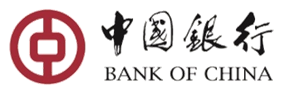 1
Section 1.  Panda Bond Issuance
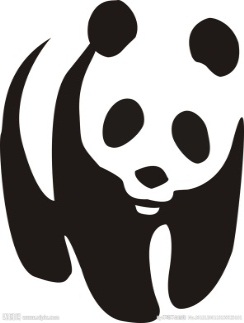 2
China Onshore Bond Market Overview
Bonds are issued and traded in two different markets in China - interbank market and exchange market.
Interbank market is an OTC market with institutions as major participants.
Exchange market involves both individual and institutional investors.
The interbank market has been playing the main role for the recent years with >95% 
         share .
Interbank Market Structure
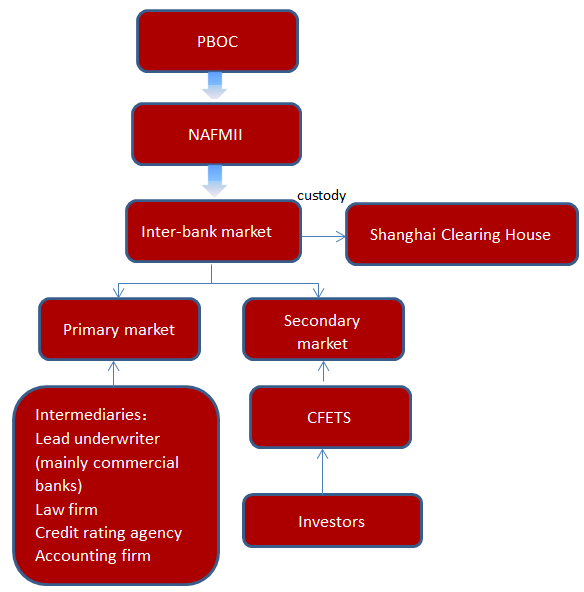 The large selection of China’s Interbank market products mainly include:
Government bond
Central bank note
Local government bond 
Financial bond
Corporate bond
International institution bond
Government-backed institutional bond
Medium-term note
Commercial paper
Asset-backed notes
Outstanding volume at 
2015 Year End
Issuance in 2015
Trading volume in 2015
Source: NAFMII, Chinabond 2015
3
Onshore RMB Market
PBOC has undertaken a series of easing measures to stimulate economic recovery.
One-year benchmark lending rate was cut to 4.35% in last October.
Reserve Requirement Ratio (RRR) has been cut several times since last year.
PBOC will take more easing measures to keep adequate liquidity in the market with the aim to lower funding cost. Therefore, the yield on short tenor bonds is expected to remain steady.
Multiple Interest Rate Cuts by PBOC
RMB Benchmark Lending Rate 
(As of 2015-10-24)
Source: Wind
4
History of Panda Bond
Panda Bond is a RMB-denominated bond issued by foreign institutions in China’s Bond Market.
Definition
2015
2013
2016
BC Province successfully issued RMB 3 billion Panda bond.
Chong Hing Bank issued 3-year maturity Panda bond with value of RMB 1.5 billion.
China Resources Land  issued 3-year, RMB 2 billion and 5-year,RMB 3 billion Panda bonds.
Semiconductor Manufactory International Corporation (SMIC) issued 1 year, RMB 600 million and 3-year, RMB 1.5 billion Panda bonds.
Daimler AG: 4 billion RMB.
Republic of Poland Ministry of Finance: 3 billion RMB.
Veolia Environment: 1 billion RMB.
China Resources Cement: 3.5 billion RMB. 
Hengan International: 2 billion RMB.
Daimler AG, 
as the first corporate issuer, issued RMB 500 million panda bond and the second RMB 1 billion Panda bond.
Bank of China (Hong Kong) issued the first  1 billion financial panda bond  in September
HSBC(HK) thereafter issued 1 billion financial panda bond. 
Daimler AG issued its 5 billion RMB Panda bond.
China Merchants(HK) publicly issued the first 500 million panda bond.
Standard Chartered Bank issued 1 billion RMB Panda bond.
Republic of Korea issued 3 billion RMB Panda bond.
2006
2014
2009
2005
ADB issued RMB 1 billion Panda bond to support clean energy projects in China.
The first two Panda bonds  were issued by IFC and ADB on the same date in October, with size of RMB 1.13 billion and 1 billion respectively.
Daimler AG registered RMB 5 billion, with Bank of China as the sole lead underwriter.
IFC issued RMB 870 million panda bond.
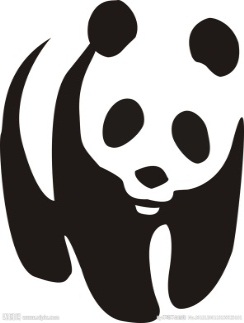 5
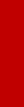 Issuance Time Frame
Registration and Issuance Procedure
Sovereign institutions should file to PBOC for application. 
PBOC will assess the application materials and let NAFMII process the bond registration.
After registration approval by NAFMII, issuer can  issue Panda Bond in China’s interbank bond market.
Valid period for registration is expected to be 2 years. Bonds can be issued all in once or in tranches within the valid period of registration.
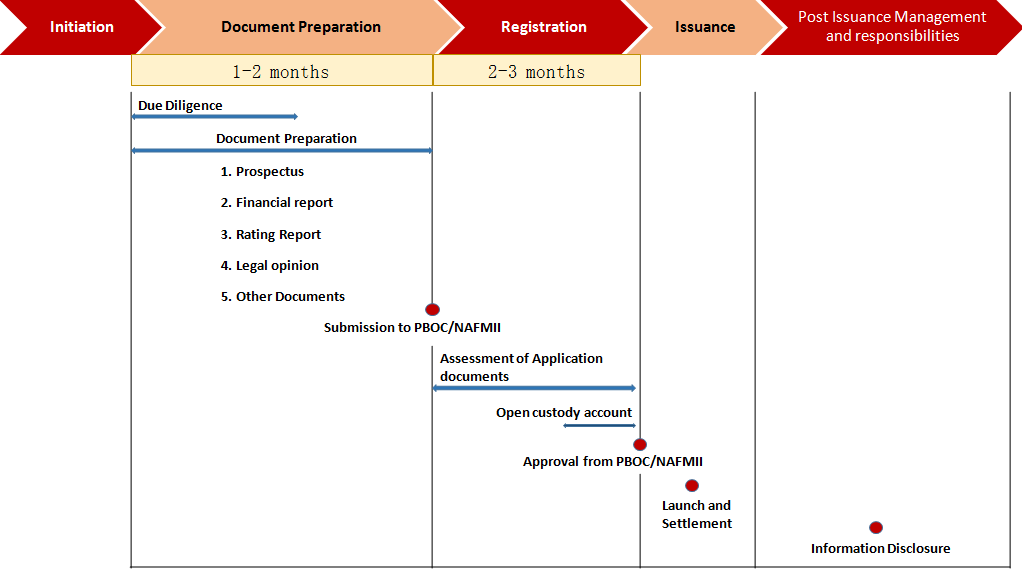 *This timetable is a general guidance for the issuance and adjustable depending on the quality of the material preparations and communication with the regulators.
6
Advantages of Panda Bonds Issuers
7
Essential of Issuance
The lead underwriter usually takes the responsibility of  document preparation, book-building, and follow-up information disclosure.
Coordinate other intermediaries to complete the due diligence and documentation.
Work with the issuer and investors to determine the transaction structure and coupon rate.
Underwriter
Required to be rated by at least two credit rating agencies. At least one rating agency should be registered in mainland China and eligible to rate RMB bonds.
Six accepted Chinese rating agencies -China Credit Rating/ China Chengxin International/ Shanghai Brilliance Credit Rating & Investors Service/ China Lianhe Credit Rating/ Dagong Global Credit Rating/ Golden Credit Rating International.
Rating Agencies
Prepare the Financial Statement in conformity with China Accounting Standard (CASs) or
Prepare the Financial Statement in accordance with Accounting Standard which is equivalent to the CASs affirmed by China Accounting Standard Committee.
Accounting
Standards
General legal opinion by law firms registered in China. 
Special legal opinion by law firm registered at located country or region.
Legal Service
8
Repayment
Essential of Issuance
Custodian
Issuance
Book-building
Follow-up Management
Issuers shall keep on disclosing periodic financial information and significant events before maturity date. 
Private placement is only required to  share information among investors.
Proceeds deposit into RMB special accounts or non-resident account (NRA)
Interests are usually repaid annually and principal repaid at maturity
Issuer should open an custody account at Shanghai  Clearing house.
Clearing House entrusts issuer to transact the agency services of principal and interest payment.
9
Investors Overview
Investors and maturity structure of the bond in interbank market
Investor Position in Credit Product Investment
Panda Bond is issued and traded in China’s Interbank Bond Market.
In the interbank market by the end of 2015:
Commercial bank account of around 40% of total investment in the credit products;
Asset management companies take around 35%.
Diversified maturity structure in the interbank market to meet investors’ financing needs.
Investors prefer medium and short term.
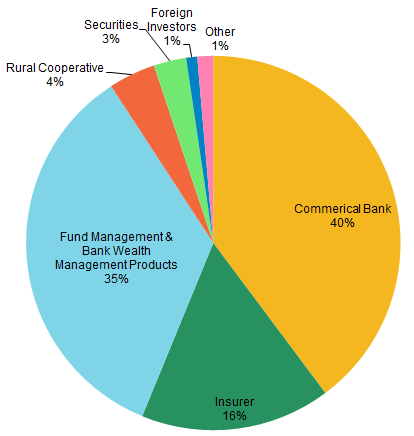 Source: Wind 2015
Maturity structure of the bond in interbank market by 2015 Year End
Source: Wind 2015
10
3.6  Recommendations - Bond Size & Tenor
Size:  We recommend RMB 1 to 3 billions each tranche with MTN drawdowns.
Tenor:  We recommend less than 5 Years under the current market condition; offering structure could be finalized before the launch date.
Major Considerations on Tenor
Match the Demands of Investors
Major investors in the China bond market  are commercial banks, wealth management  products, mutual funds and securities firms.
These investors prefer short to medium term,
such as 1y or 5y bonds, to match the  duration of their liabilities.
Common  Tenor in the  China Bond  market
Fulfill Issuer’s  Demand for  Funds
Use of proceeds will be  varied, with a duration of 1  year to 5 years. The bond
tenor should match  demanded funds’ duration  to hedge interest rate risk.
Most bonds issued in China  are less than 5 years.
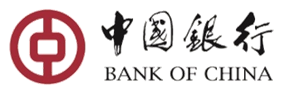 11
3.7  Bond Pricing Factors
Major Considerations for Pricing
Investors
Credit Rating
The issuer’s credit rating  and financial fundamentals  are the major factors to  determine bond spreads  over comparable policy  banks financial bonds yield
Potential investors may  include commercial banks,  wealth management  products, some mutual  funds and securities firms,  etc.
Comprehensive  Considerations to
Ensure Best Offering  Price
Liquidity
Market Environment
Monetary policies and  capital market conditions  also influence investors’  sentiment and demands
The liquidity of the bonds  in the secondary market is  also considered
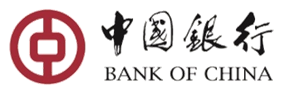 12
Bond Issue Proposal (recommended under current market conditions )
+80BPS
13
Cost Structure
[1] Underwriting fee is negotiable on the case by case basis
[2] For sovereign issuers, there is no requirement for local credit rating, however, local credit rating is more meaningful for local China interbank market investors
14
14
Case——Republic of Poland Panda Bond Issuance
On 25 August 2016, the State Treasury of the Republic of Poland represented by the Ministry of Finance successfully issued its first ever Panda Bond in China’s domestic Inter-Bank Market. 
Bank of China acted as the Joint Lead Manager and Lead Bookrunner and distributed over RMB 2.1 Billion of bonds, about 70% of total issue size. This has been the first time Republic of Poland issued RMB-denominated treasury bonds and also the first time a sovereign state in Europe issued panda bonds on the Chinese market. The issue received enthusiastic welcome of both domestic and foreign investors. 
Order book of the 3-year-fixed  RMB 3 billion Panda Bond was over  RMB 5.9 billion, about 2 times over- subscribed. Investors included state-owned banks, commercial and foreign banks, mutual funds/asset managers, and offshore investors.
15
Section 1 Panda Bond Issuance
Purpose
To choose Bank of China as Underwriter  of Panda Bond and issue RMB Bond in China’s Onshore Market.
Ministries of Finance in Africa
Banks
Large scale and high quality enterprises
Target
Customer Relationship Departments are responsible for introducing our bank’s advantage initially.
FMD is responsible for communicating with HO and prepare for  relative materials.
Division
16
Section 1 Panda Bond Issuance
Measures
Currently  Focus:  Africa Development Bank, Nano-Ministry of Finance, National Treasury of South Africa.
Africa Development Bank has intension to issuance with support of PBOC and our H.O. But it has many choice, FMD keeps watching and feedback to H.O. in time.
Nano-Ministry of Finance had a greater interest in issuance of Panda Bonds,  but need further understand China’s Market. FMD should contact regularly, sending market information, guiding demand and collecting feedback.
The National Treasury of SA is mainly limited by the shorter issuance period. FMD collects  market information, feedback when it favourable. To manage a breakthrough.
For other potential customers,  customer relations departments  market initially, then FMD follow up.
17
Section 2.  Investment in China’s Bond Market
18
Organizational Framework of Interbank Bond Market
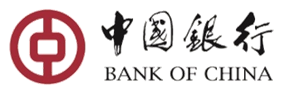 19
Infrastructure Framework of Interbank Bond Market
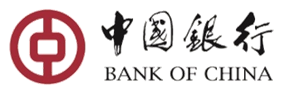 20
Types of Accounts in CCDC/SHCH
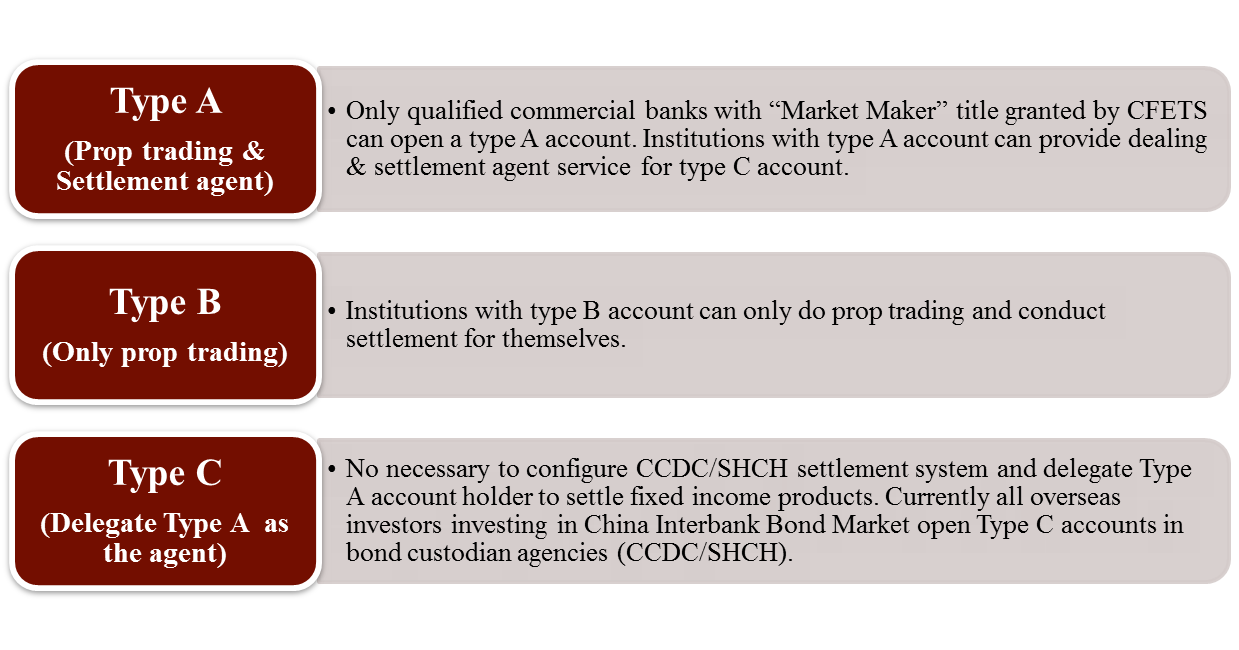 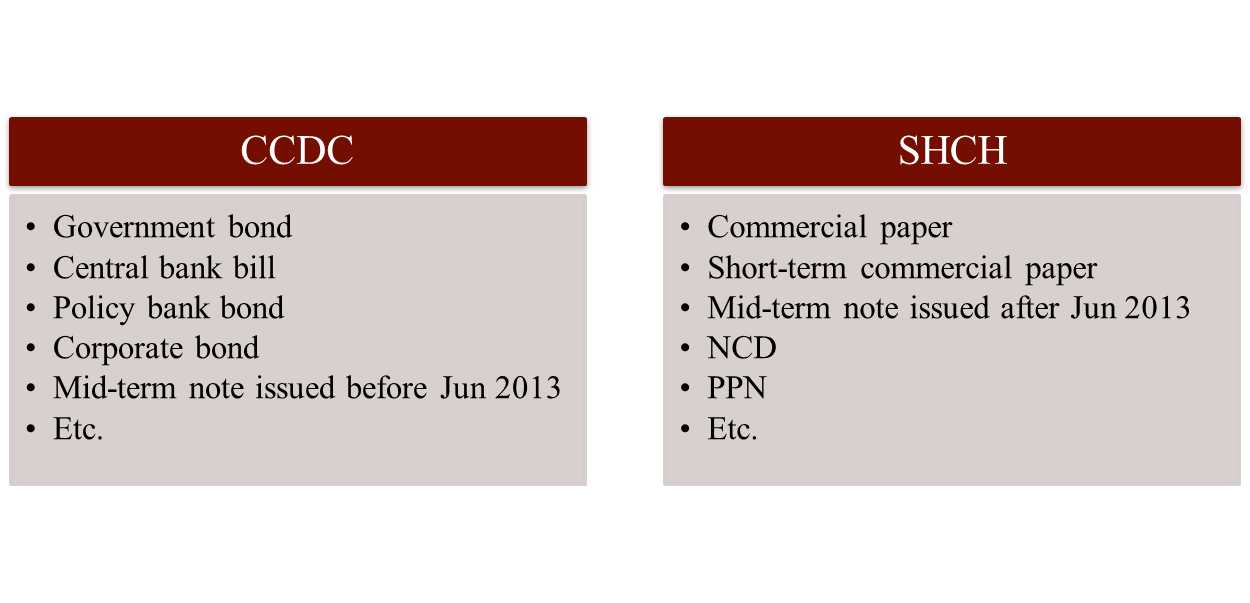 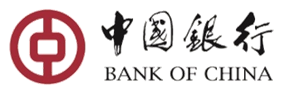 21
[Speaker Notes: 待确认]
Market Opening Policy — Development of Policy
Three types of eligible foreign institutions allowed to trade in the interbank bond market
QFIIs allowed to invest in CIBM
PBOC announced to open CIBM to foreign institutional investors, removing bond investment quota limits on qualified foreign institutional investors and simplifying market access
RQFII system introduced
PBOC signing currency swap agreement with monetary authorities or foreign central banks
2008             2009             2010            2011           2012           2013            2014            2015              2016
Overseas clearing banks and participant banks allowed to do repo in CIBM
RQFII allowed to invest in CIBM
Regulation on Cross-Border RMB Trade Settlement Pilot Scheme rolled out
PBOC published notification on allowing foreign Central Banks, Sovereign Funds and Multinational Financial Organization to invest into CIBM & CIFM
Some overseas insurance companies allowed to participate in CIBM
22
Market Opening Policy — CIBM Deregulation
PBOC’s July 2015 Notice: Further Relaxing Regulatory Restriction on the Access to CIBM by Investors
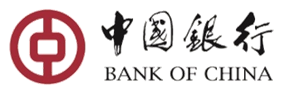 23
Market Opening Policy — Current Policy Scheme
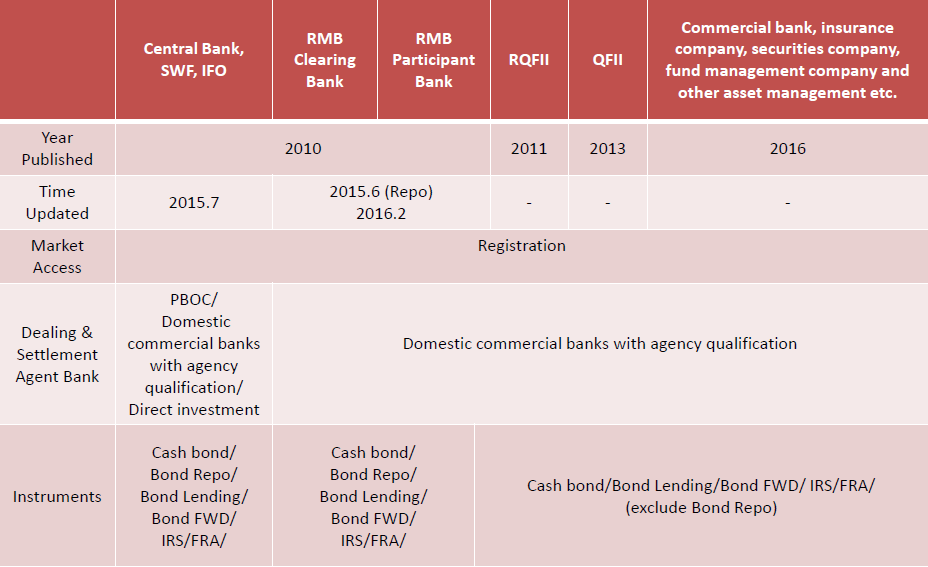 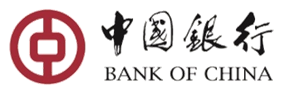 24
24
Market Entry – Access to CIBM
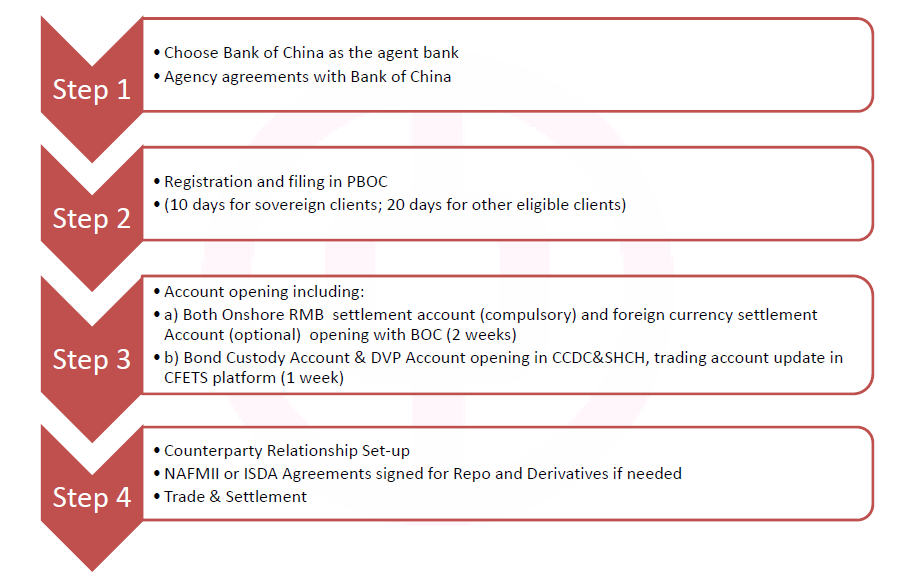 25
2.6  Market Entry -Workflow of Trade
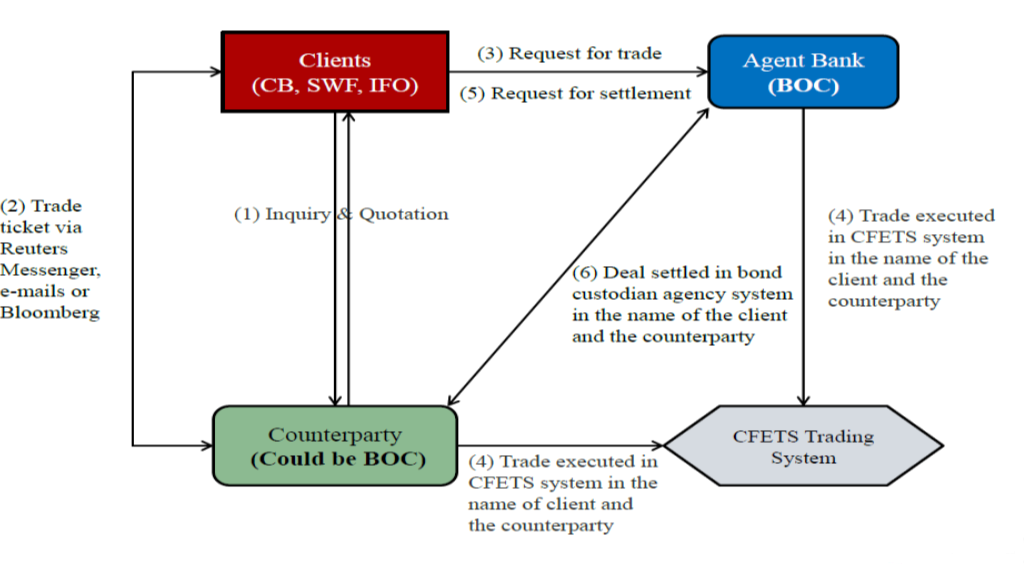 26
Section 2.  Investment in China’s Bond Market
Purpose
To choose Bank of China as an Bond Settlement Agency and as a trade counterparty in China’s Onshore Market.
Target
Central Banks in African , Commercial Banks, Fund Management companies
Customer Relationship Departments  are   responsible for introducing our bank’s advantage initially.
FMD is responsible for following up marketing and communicating with HO and customers, as well as works related to opening account in onshore branches.
Division
27
Section 2.  Investment in China’s Bond Market
Measures
Currently  Focus:  South Africa Reserve Bank, Africa Development Bank, Bank of Namibia, Africa Development Bank .
Potential customers to tap: Neighbouring central banks, South African financial institutions, investment companies
Customer relations departments initiate marketing and feedback, FMD then follow up.
28
Section 3.  Overseas Bond Sales
29
Section 3.  Overseas Bond Sales
The head office and the Hong Kong branch issue overseas bonds, branch marketing local customers
Business
Condition
The branch shall have a bond sales license
Target
Local banks and asset management companies
FMD is responsible for communicating the head office, sending product information to business dept., marketing with the customer manager, collecting product information and customer marketing. The customer relations departments are responsible for seeking and marketing the target customers.
Division
30
Section 4   Overseas fund management
31
Section 4   Overseas fund management
Sold by head office, Such as UCTIS UCITS(Undertakings for Collective Investment in Transferable Securities),SIF(Specialised Investment Funds),Structured Notes
Produces
Condition
The branch shall have a license to sell the product
Target
Local banks and asset management companies
FMD is responsible for communicating with the head office and product information unit, marketing together with the customer manager, and  responsible for collecting product information and customer marketing progress. The customer relationship departments is responsible for seeking and marketing the target customers.
Division
32